APUNTES DE ACTIVIDADPARA EL HOGAR
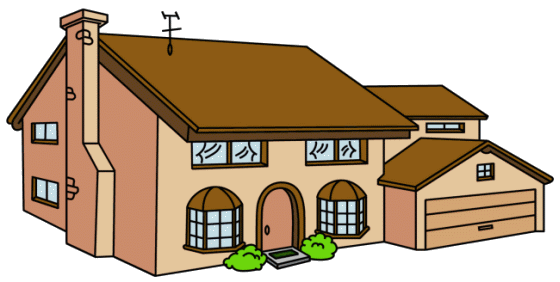 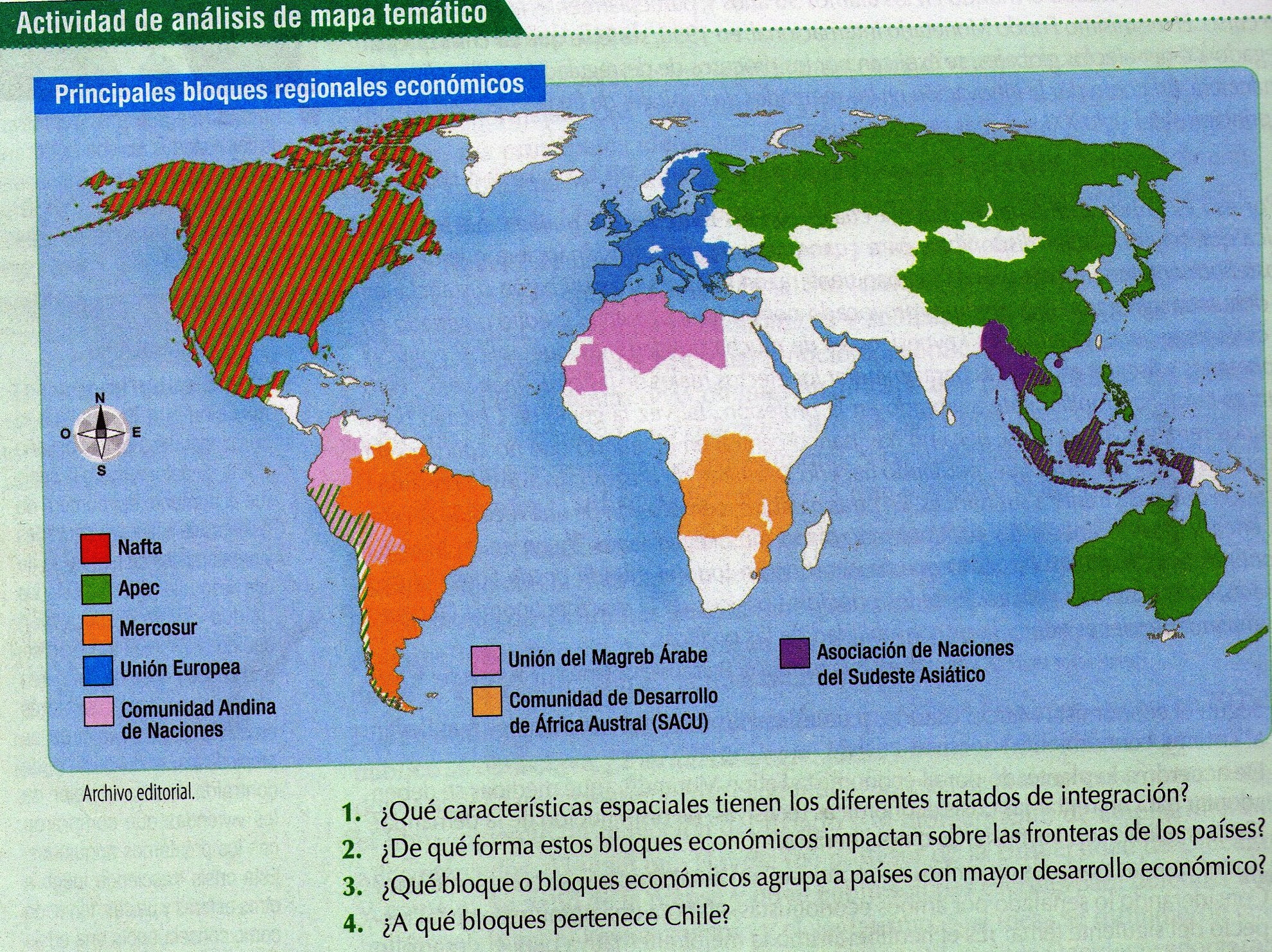 RESPUESTAS:
1.- Están enmarcados dentro de un continente.
2.- Van más allá de las fronteras nacionales, abarcando varios países.
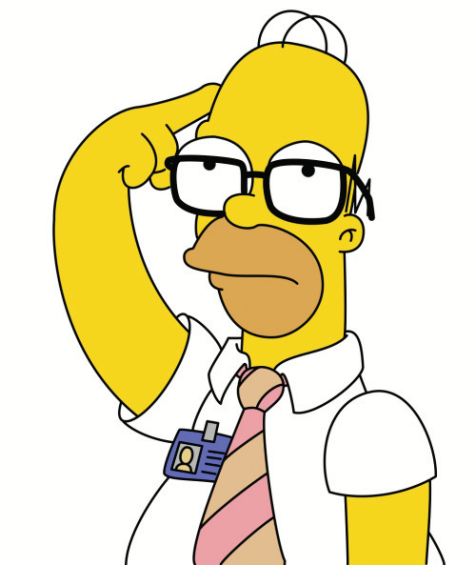 3.- Unión Europea, Apec y NAFTA
4.- APEC, Mercosur, UE
PREGUNTA
1. Señale las diferencias que existen entre el NAFTA, UE, y APEC.
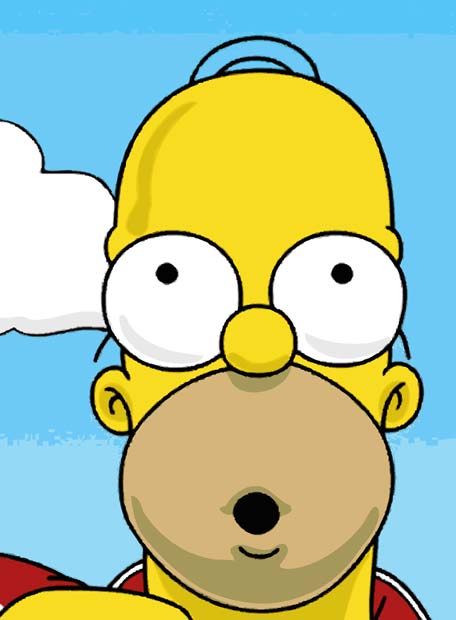 Actividad de interpretación y confrontación de fuentes históricas
Respuesta: 
El primero es una visión pesimista del mundo actual.
El segundo, trata sobre la relación que existe entre
Chile y China por un TLC.
2. Respuesta: 
Ninguna acción en conjunto para combatir la
pobreza.
3. Respuesta: 
Asociarse de manera solidaria , crear organizaciones
para erradicar la pobreza del mundo actual.
Reflexiona
1. ¿Qué caracteriza a un mundo multipolar y a un mundo unipolar?
2. ¿Qué ventajas y desventajas presentan uno u otro para asegurar la paz y la seguridad en el mundo?
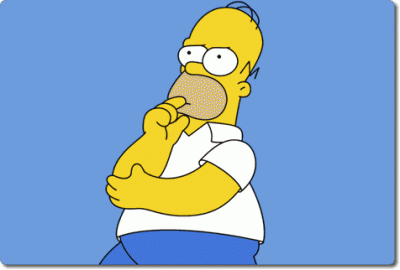 RESPUESTAS:
1. En un mundo multipolar existen distintos centros de poder a lo largo del planeta. Ejercen poder regional e equilibrio en las relaciones internacionales. En mundo unipolar, se asocia luego de la caída de la URSS para USA, como única potencia hegemónica mundial.
2. El existir una mayor cantidad de países (multipolar), podrían ejercer mayor presión, ante posibles conflictos. 
En el caso de lo unipolar, el factor aliado juega un rol importante. La desventaja es tal, y nos hace pensar en los viejos imperialismos.
FELICITACIONES

TRABAJO SUPERADO
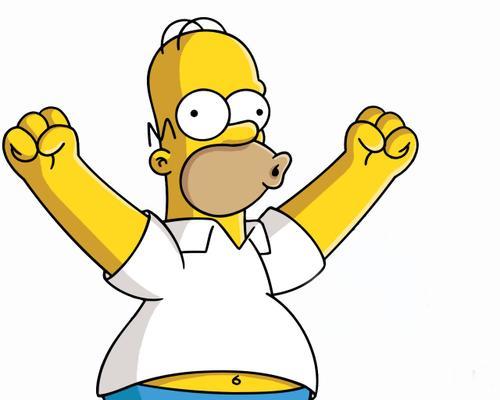 LA HEGEMONIA DE ESTADOS UNIDOS
Se hace manifiesta con la Guerra del Golfo Pérsico 1991.
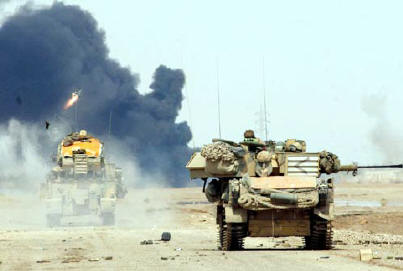 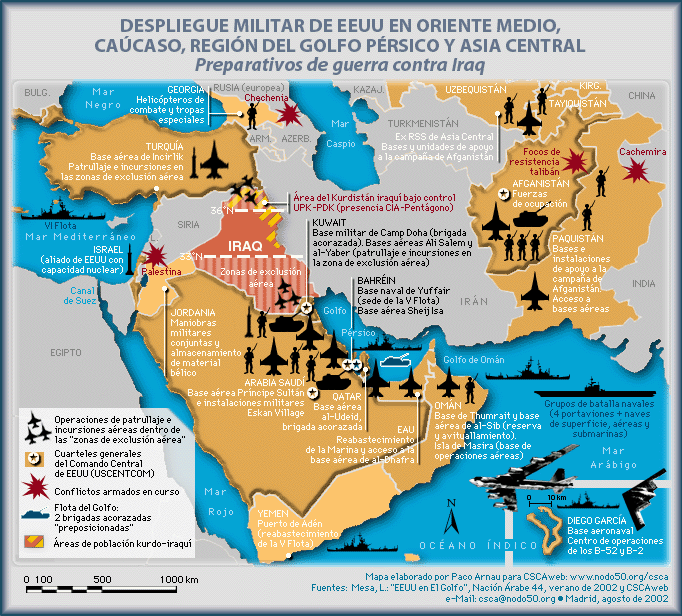 A partir de entonces USA, se convirtió en gendarme o guardián  del mundo, amenazando o interviniendo cualquier país o región donde sus intereses se vieran amenazados.
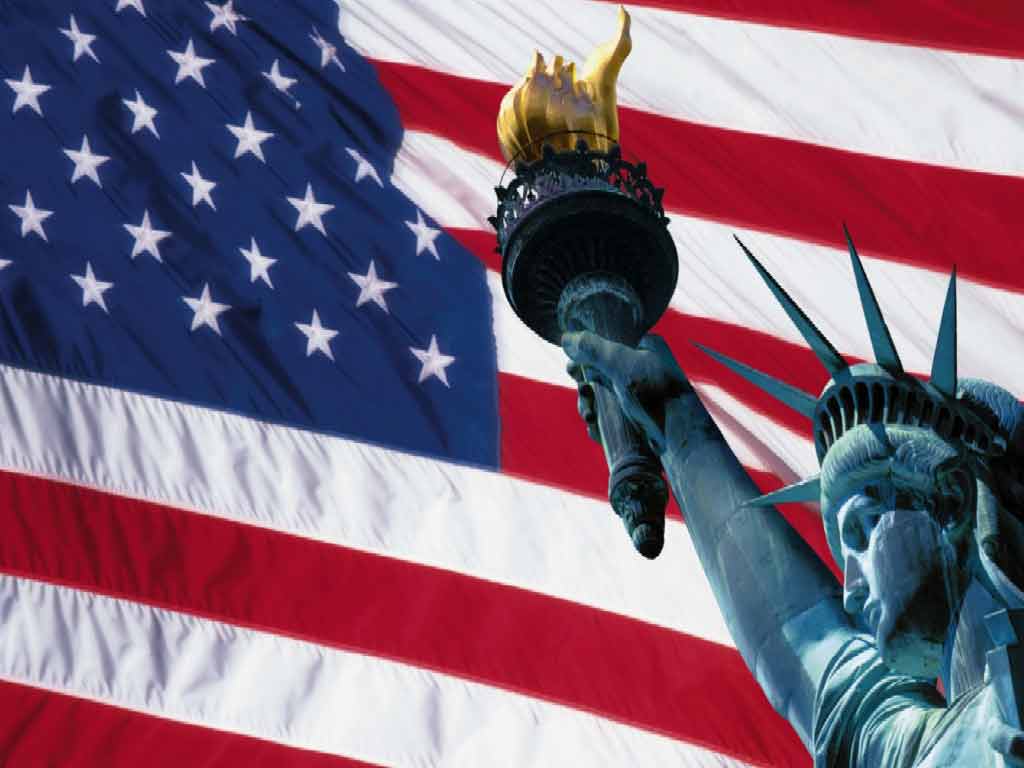 11 DE SEPTIEMBRE DEL 2001
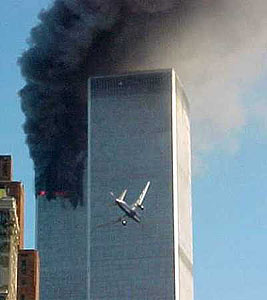 Agudizó el poder y el sentimiento hegemónico de los USA.
Además, en su intervencionismo sobre Serbia en la península de los Balcanes. Apoyando a los Albaneses Kosovares.
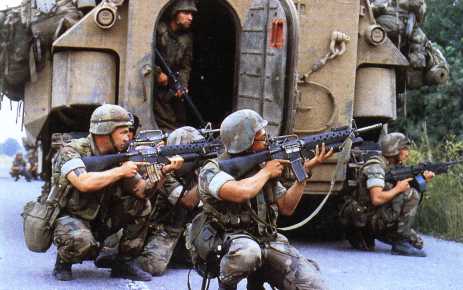 ¿qué factores permitieron la hegemonía de usa?
Poderío Económico (1991-2001): PIB creció en un 40%

Desarrollo Tecnológico: Principal generador del conocimiento del mundo.
Las universidades se han convertido en las instancias de investigación. 
Las principales empresas de informática son  de USA.
Desde el fin de la Guerra Fría, USA se vio involucrada en diversos conflictos militares: Irak (1991), Somalía (1993), Kosovo (1999), Afganistán (2001), e Irak (2003).
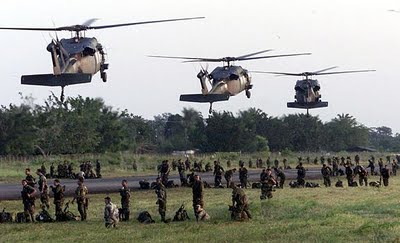 ACTIVIDAD 101
1. ¿Qué hemisferios o regiones y países presentan mayor cantidad de gastos militares?
Respuesta: Hemisferio Norte
                   Regiones: Norteamérica, Europa, Asia
                   Países: USA, Alemania, Rusia, Japón, China
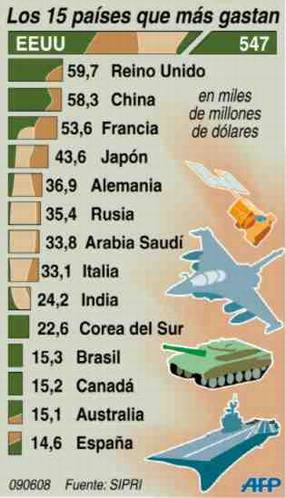 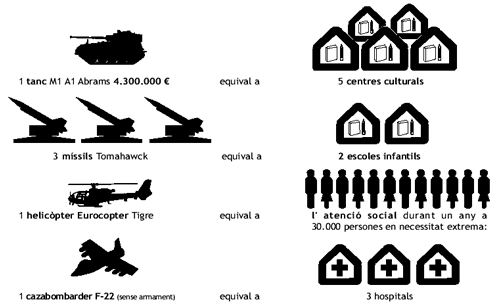 2. ¿En qué aspectos es posible señalar que EE.UU es una gran potencia? ¿Por qué?
Respuesta: 
Imperialistas: Lleva guerras o conflictos a otras latitudes
Guerra de las Galaxias: Plataformas con bombas atómicas
Bombas atómica: El más grande arsenal
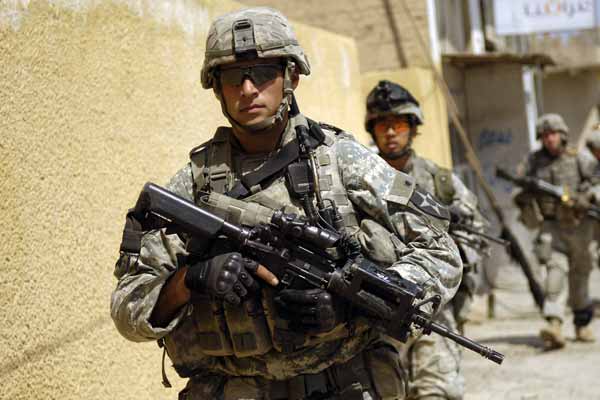 3. ¿Cuál es la situación de África en este aspecto?
Respuesta
Muy pobre, debido a las decaídas economías, solo destacando Egipto y Sudáfrica.
4. ¿Qué país o países desarrollados presentan un bajo gasto en armas?
Respuesta: 
Canadá
¿Qué países del Tercer Mundo presentan un mayor gasto en armas? ¿Por qué?
Respuesta:
Corea del Norte, Nigeria. Problemas internos y con países vecinos. Los gobiernos están en manos de militares.
EXPANSIÓN DE LA DEMOCRACIA
Constituye un estilo de vida y una forma de concebir a la sociedad.
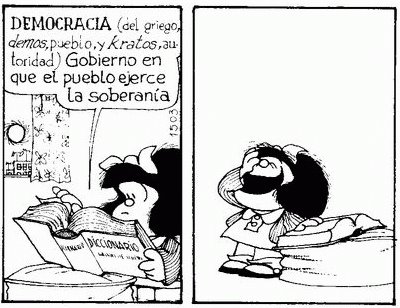 Constituye para hombres y mujeres, la garantía de vivir en un mundo en el cual se reconocen y respetan sus derechos.
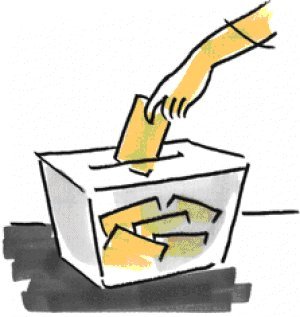 Sin embargo, en el siglo XX ha tenido sus contradicciones, sucedido por la Guerra Fría.
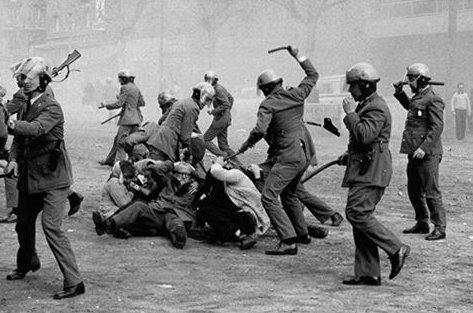 En 1970, gran parte de los países de América Latina se encontraban bajo el poder de dictaduras militares.
La gran mayoría eran Anti-comunistas, fundadas en la Doctrina de Seguridad Nacional.
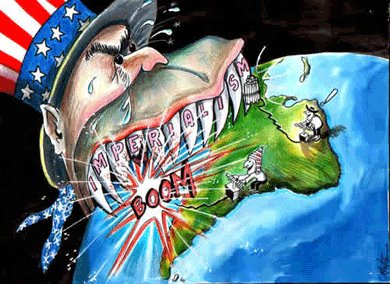 Hacia el final de la Guerra Fría, comenzó a cambiar, hacia la democracia liberal.
En los años 90, un buen número de gobiernos dictatoriales dan paso a gobiernos pluralistas y democráticos.
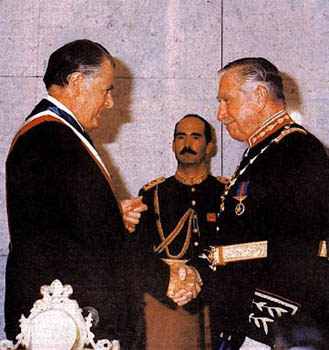 Paralelamente surge la desilusión. La credibilidad ha disminuido y con esto, la participación electoral y en los partidos políticos.
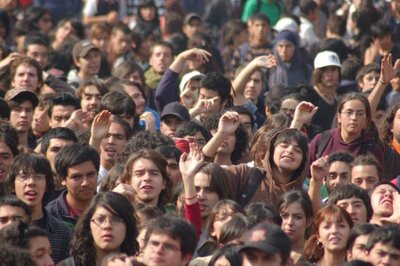 LAS TRANSFORMACIONES  SOCIALES
Las mujeres en la gestión pública: 

Nuevo rol de las mujeres en la sociedad.
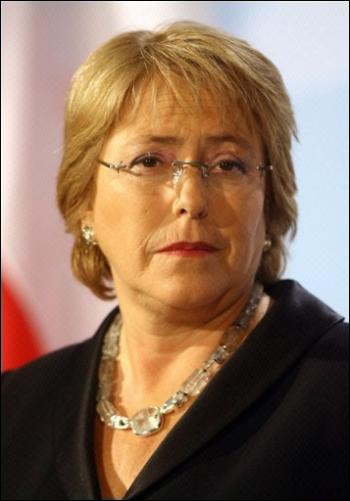 ¿a qué se debe la participación femenina?
Cambios demográficos
Incorporación mercado laboral
Avance niveles educacionales
Mayor participación política
A medida que se ha avanzado en los procesos de democratización de la sociedad y se ha ampliado la incorporación de la mujer a la educación, ocupando cada vez más cargos de alta responsabilidad.
LA PARTICIPACIÓN DE LOS JÓVENES
Desde la década del 90, con la llegada de los regímenes democráticos, la participación política de los jóvenes ha sido menor.
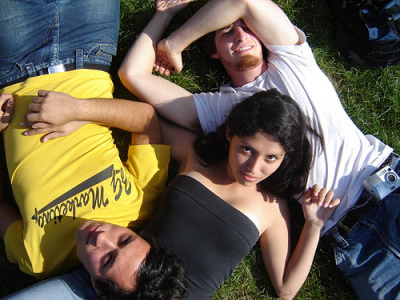 La juventud está en un proceso de búsqueda de protagonismo en la sociedad, que está por sobre los partidos políticos y las instituciones clásicas de participación ciudadana.
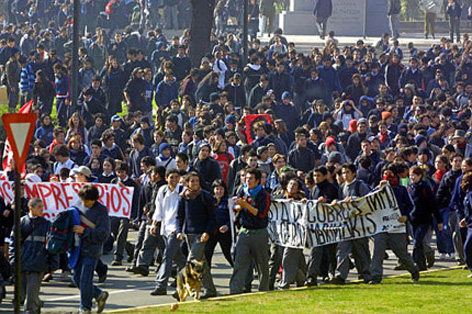 También la última década ha sido testigo de los “jóvenes emprendedores”, los cuales han alcanzado gran relevancia, especialmente en el ámbito de las tecnologías.
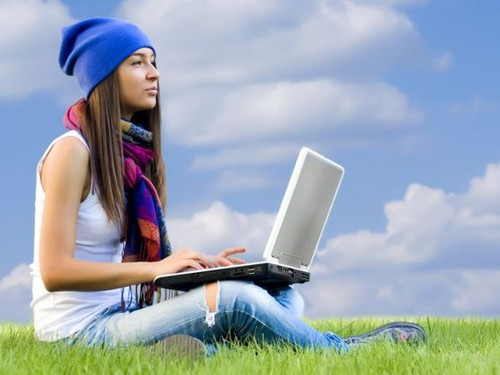 Década del 60-70
Antibélica – transformación social

Década 80-90 
Tecnológico
LOS ENFRENTAMIENTOS ARMADOS EN EL NUEVO ORDEN INTERNACIONAL
Pregunta:

¿Cuáles son sus antecedentes? ¿A qué se deben?
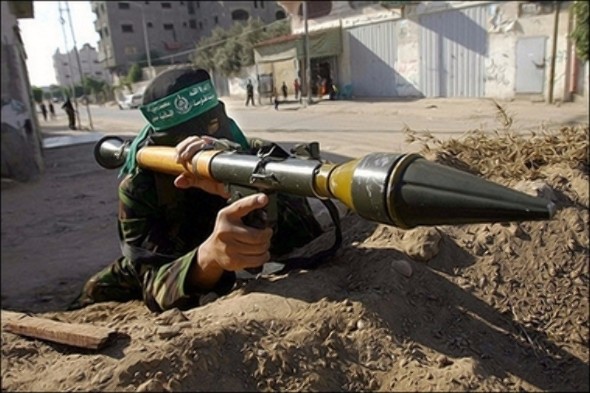 EL CASO DE YUGOSLAVIA: (Pág. 106)

Antecendentes: 
Primera Guerra Mundial 
(6 Repúblicas y 2 provincias)

Josip Broz (Tito) 1953-1980

1990 Primeras elecciones pluripartidistas,
triunfando mayoritariamente los nacionalistas.
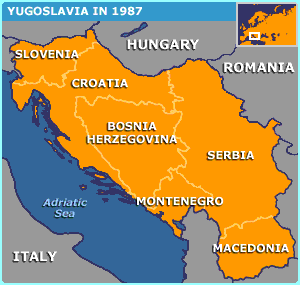 Primer conflicto en 1991, a consecuencia de la desintegración de Yugoslavia. 
Aparecen dos nuevas naciones Eslovenia y Croacia.
 Resistencia Serbia
Guerra Civil (Slodoban Milosevic).
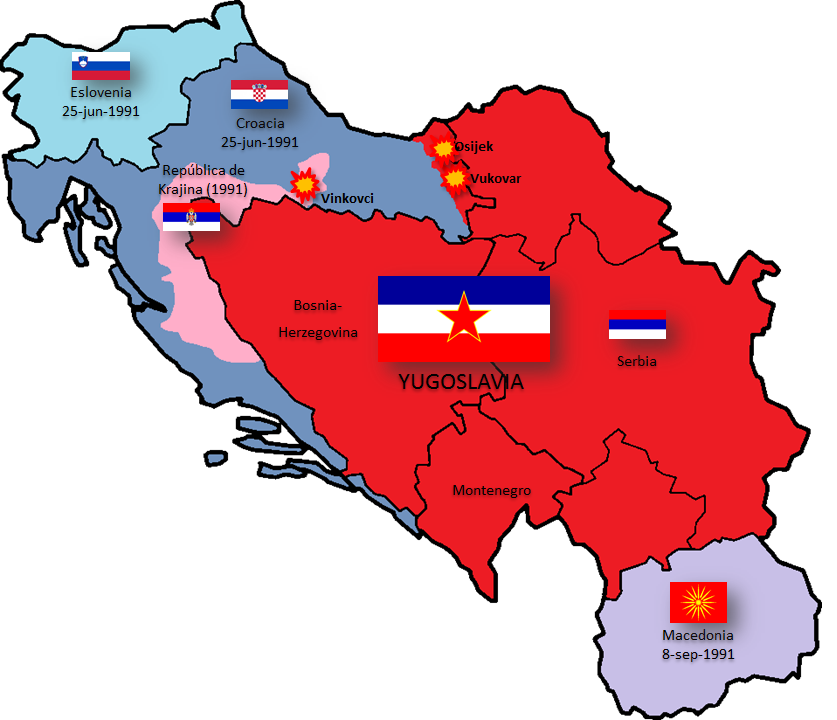 1992 conflicto en Bosnia y Herzegovina.
Bosnia 1/5 de población (Serbios, croátas y musulmanes).
1992 Bosnia declara autonomía. Sarajevo, símbolo de la resistencia. 
 USA y ONU logran pacificar. 
1995 Paz de Dayton
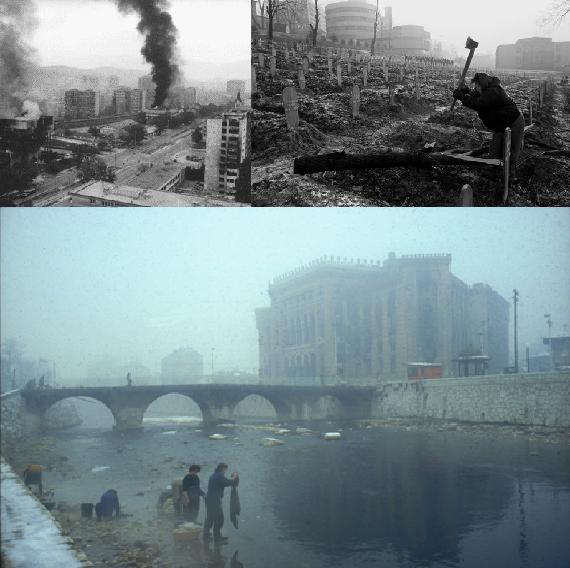 1996 independencia de Kosovo
OTAN y ONU actúan.
300.000 refugiados kosovares.
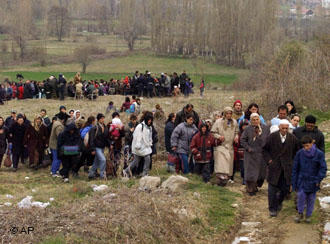 5 de Octubre del 2000, protesta contra Milosevic.
Yugoslavia Democrática, Vijoslav Kostunica. 
2001 Milosevic inculpado por Crímenes de Guerra y lesa humanidad. 
2006 muere y no puede seguir su proceso.
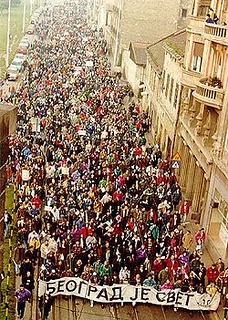 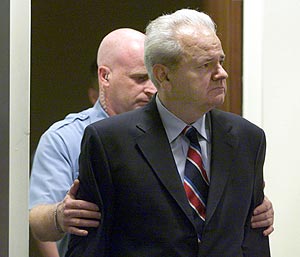 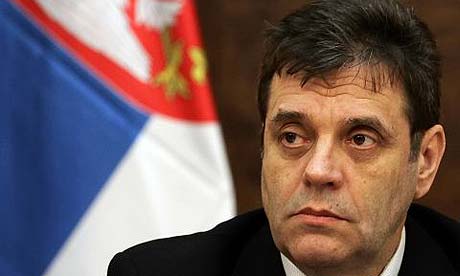 2006, Montenegro se independiza. 
2008 Kosovo se autoproclamó independiente.
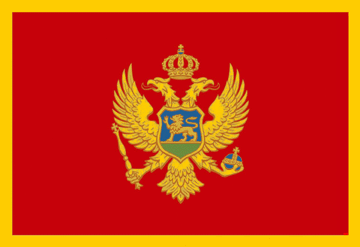 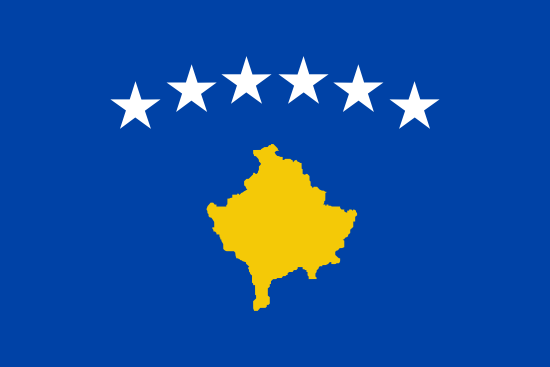 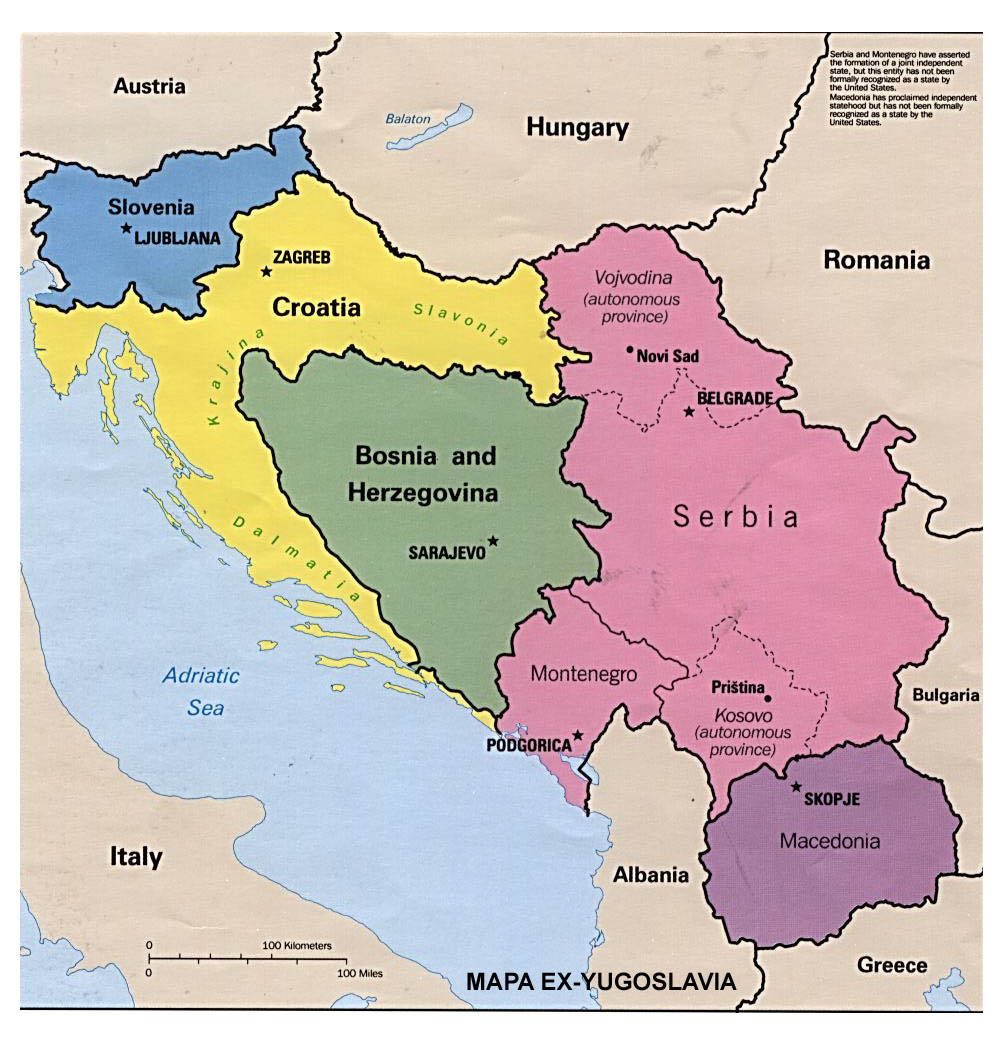 LA SITUACIÓN DE AFGANISTÁN
Antecedentes: 

1978 gobierno comunista
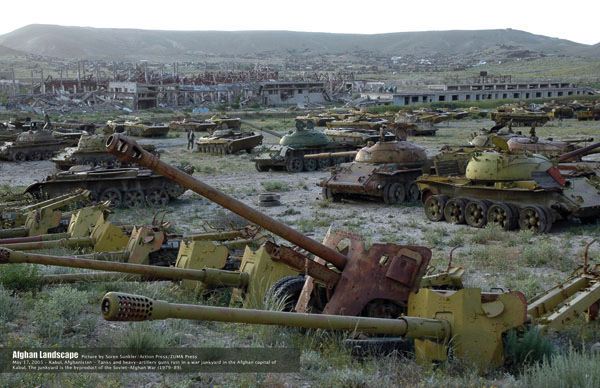 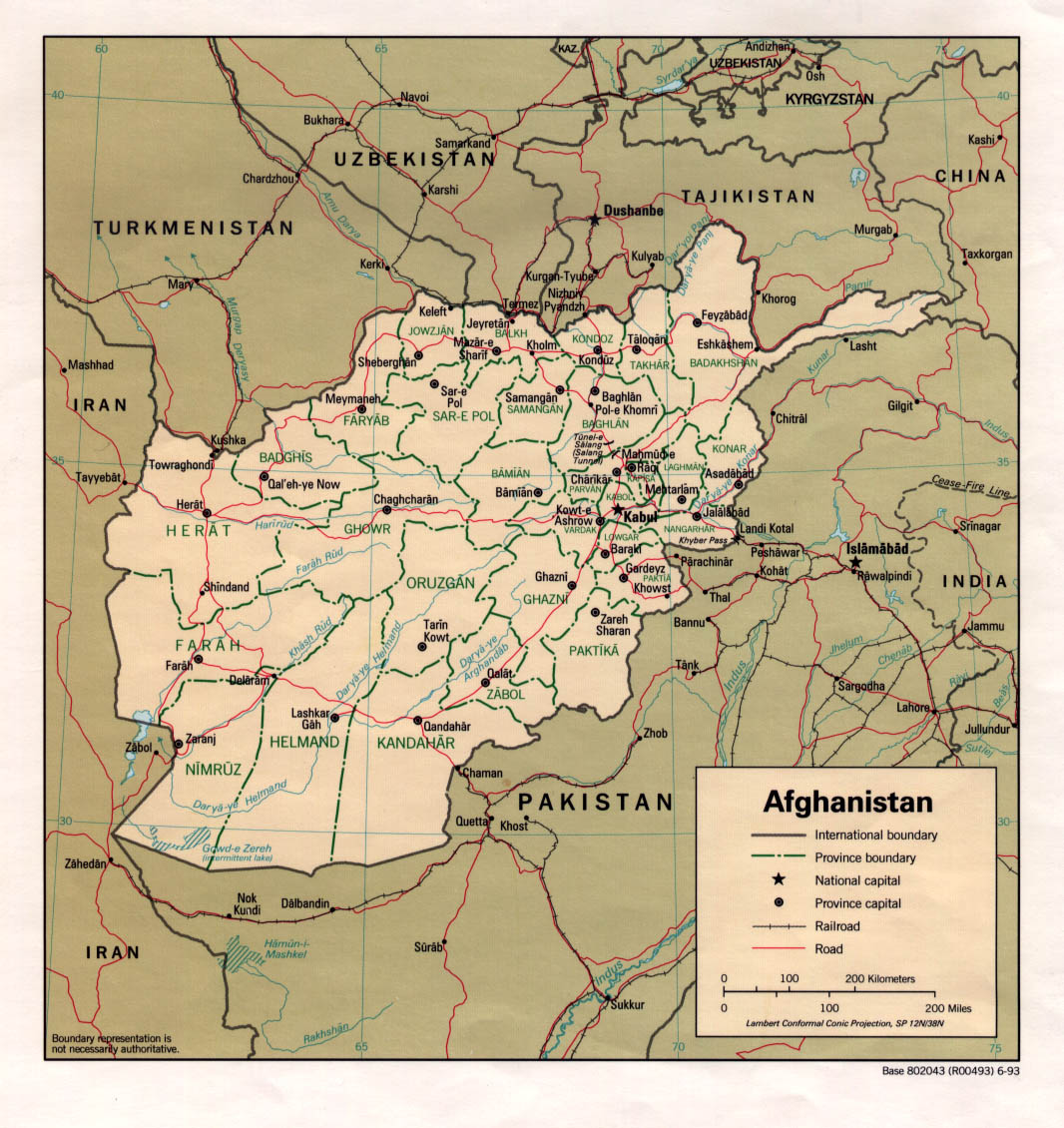 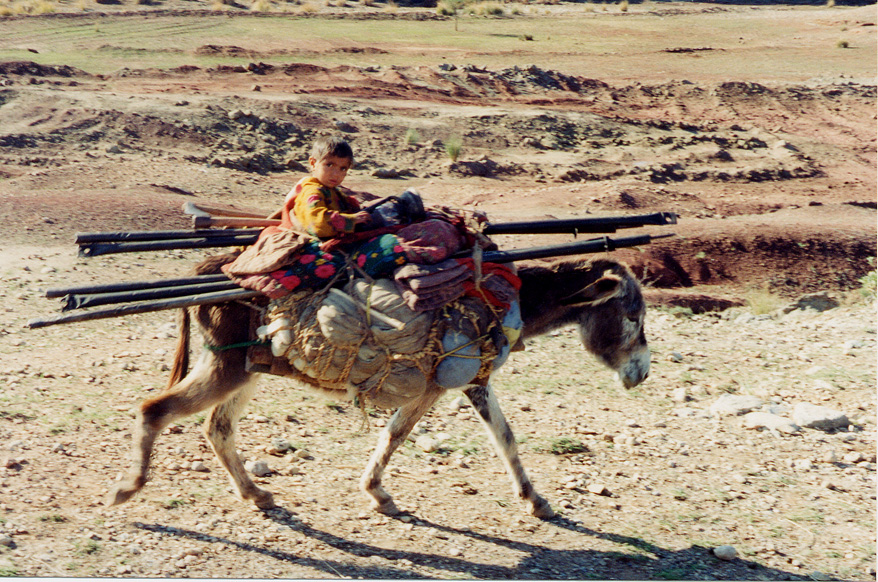 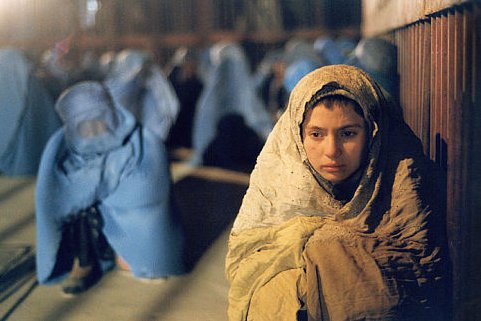 El centralismo del régimen socialista soviético, generó la resistencia interior, dando origen a una guerrilla islámica y anticomunista. USA apoya en esto.
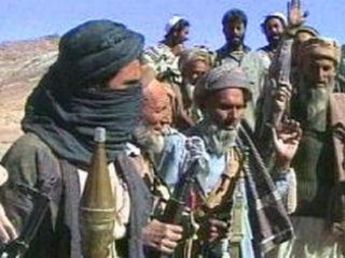 En 1989, tras la caída del Ejército Rojo se inicia en el país una seguidilla de guerras civiles, que concluye en 1996 con la llega al poder de los talibanes.
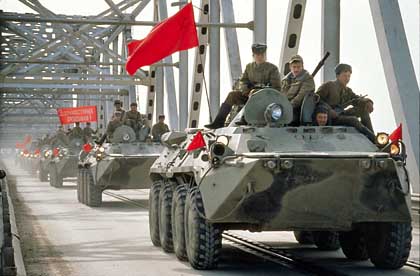 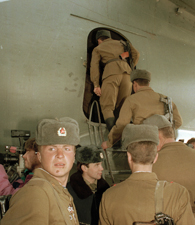 Talibanes imponen el Sharia.
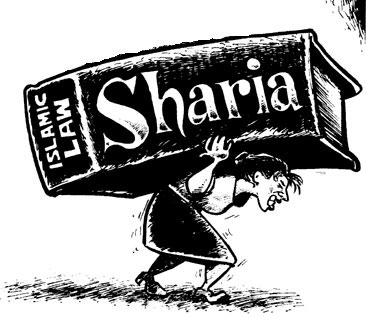 2001, reacción contraria contra los talibanes, debido al atentado a las Torres Gemelas y el Pentágono.
USA invade Afganistán.
La situación de Afganistán es altamente  compleja, debido a la fuerza adquirida por la guerrilla integrista talibana que lucha para derrocar al presidente Hamid Karzai y expulsar a las fuerzas internacionales de ocupación.
EL CASO DE IRAK
Tras el atentado a las Torres Gemelas, entró de lleno en el escenario internacional.
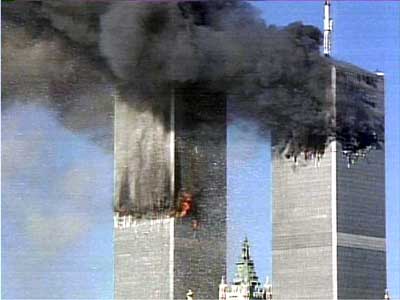 George Bush, acusó a Saddam Husseim de almacenar armas de destrucción masiva.
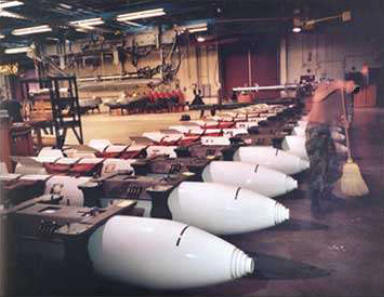 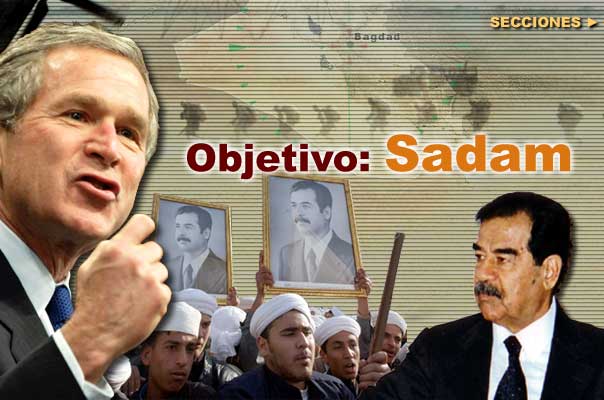 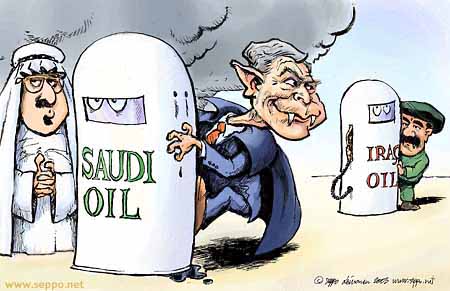 En 2003, USA invade. Saddam Husseim, capturado, enjuicidado y condenado a la horca.
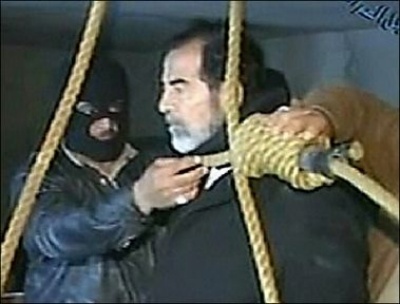 Las armas de destrucción masiva nunca se encontraron, la guerra se mantiene hasta hoy. Barack Obama ha señalado la disposición  de retirar, paulatinamente, las tropas USA de Irak.
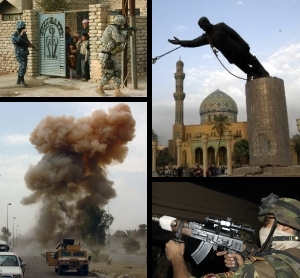 EL CASO DE ÁFRICA

Es la cara más inhumana, debido a los efectos de la colonización y descolonización.
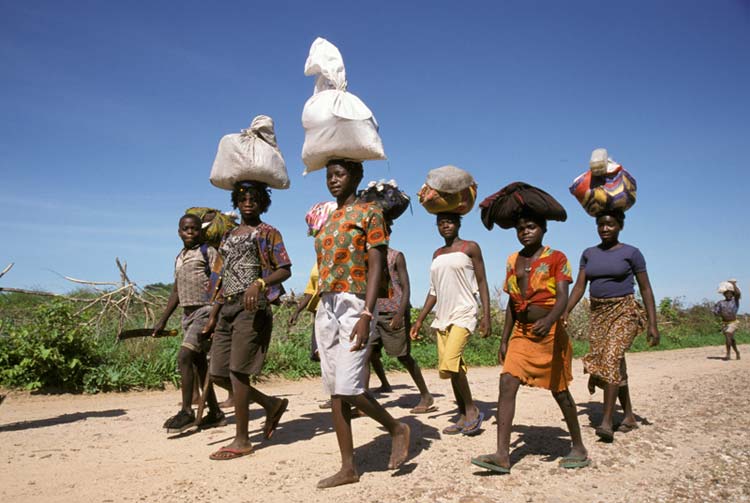 En la actualidad  millones de africanos ven sus vidas amenazadas por el hambre, enfermedad y guerra.
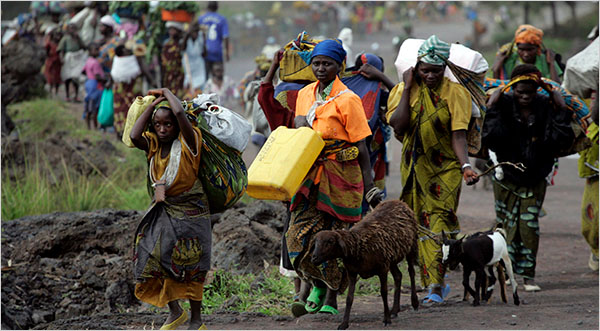 Los principales problemas políticos que ha debido enfrentar la región han sido dos: los genocidios y las guerras civiles.
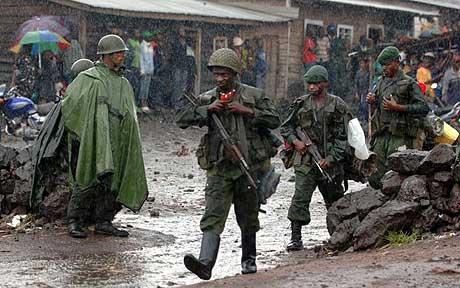 Ruanda más de 1.000.000 de personas muertas, como resultado del genocidio de la etnia Hutu sobre los Tutsi.
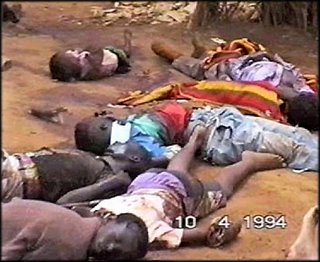 República Democrática del Congo, murieron 3.5 millones de personas
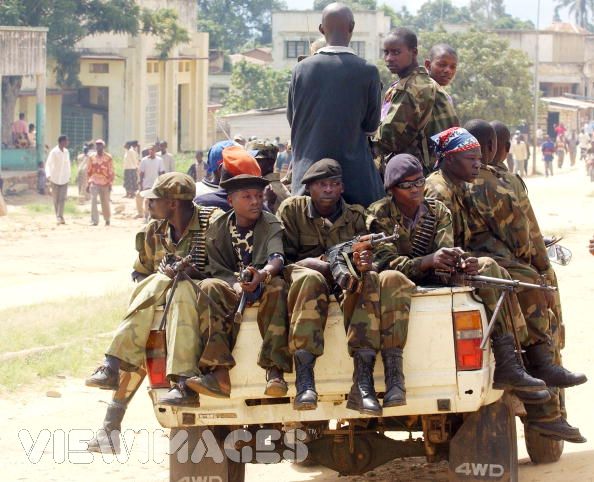 ¿Qué explica la situación de conflictos y rivalidades tribales?
1. Escasa gobernabilidad
2. Rencillas políticas
3. Corrupción
4. Colonialismos
5. Neocolonialismos
6. Multinacionales
La situación lleva a miles de africanos a emigrar. El objetivo es llegar a Europa, pero esta ha cerrado sus fronteras y visas, salvo a los grupos instruidos
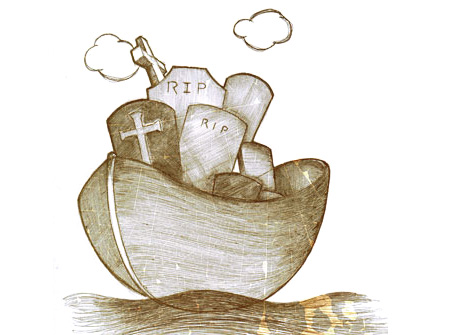 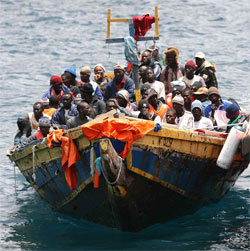 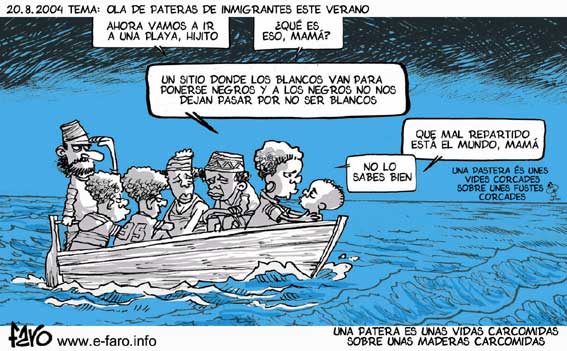 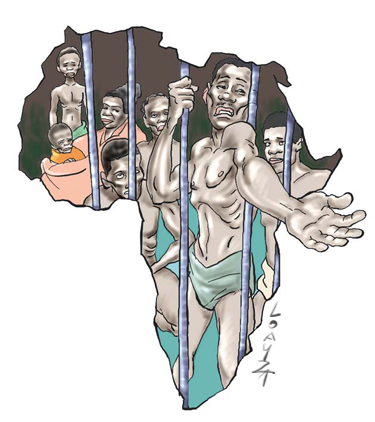 Surge el tráfico ilegal de inmigrantes, a través de potentes mafias dedicadas a su transporte.
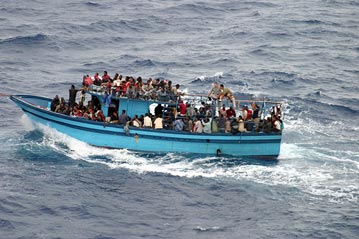